New Monogram Biosciences Testing Capabilities:Influenza, RSV, Ebola and Other Respiratory and Enveloped Viruses
Monogram Biosciences
Monogram was founded in Nov 1995; acquired by LabCorp in Aug 2009
A LabCorp Center of Excellence with a focus on Virology and Oncology
HIV – Leaders in drug resistance
HCV – Full portfolio available
Respiratory Viruses – Novel services
Cancer –  Tx response biomarkers
Clinical Reference Laboratory
CLIA/CAP accredited
Clinical patient management
Drug/vaccine development
Science directed
Comprehensive patent portfolio
Longstanding and consistent publication record
History of successful project funding solicitations (grants)
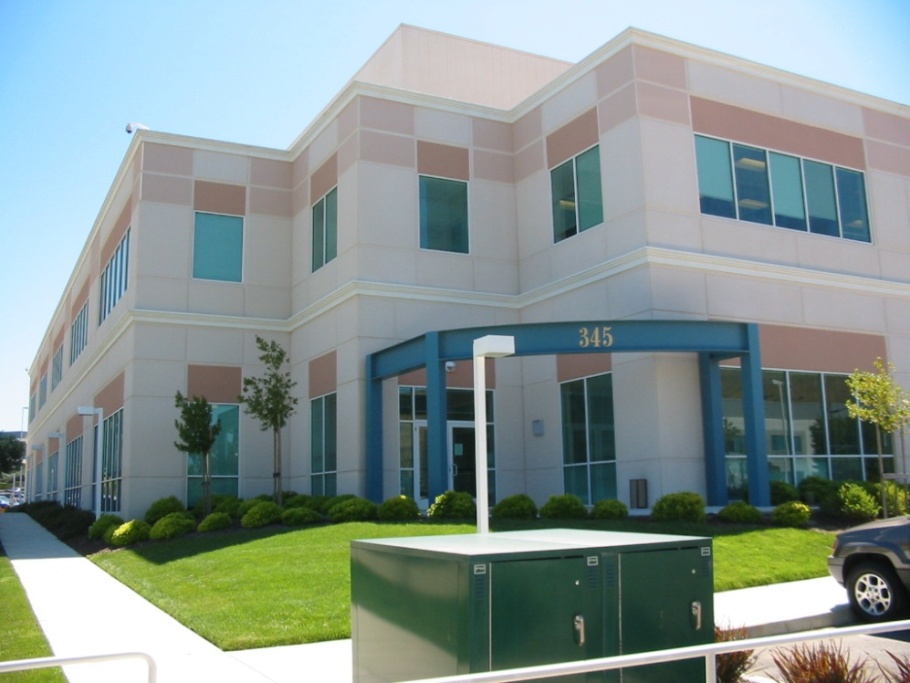 Monogram: Core Capabilities
Patented diagnostic assay development
Cell-based infectivity assays (PhenoSense)
DNA sequencing assays (GeneSeq/GenoSure)
Protein and protein complex assays (VeraTag)
Bioinformatics
Phenotype-genotype correlations
Correlates of clinical outcomes
Drug and vaccine evaluation/development
Clinical Reference Laboratory Engineering
New Monogram Biosciences Virus Testing Capabilities
GenMark Respiratory Virus Panel (RVP)
Can test 10, 14 or 19 virus panels
Includes subtyping of Influenza, RSV and other respiratory viruses
Validated for multiple sample types:
Nasopharyngeal Swabs , Nasal Swabs and Blown Mucus	
Cell-Based Neutralizing Antibody and Drug Susceptibility Testing
High throughput characterization of new and existing anti-viral compounds against a panel of clinical isolates and reference strains
Influenza A and B, RSV A and B, Ebola
New Monogram Biosciences Virus Testing Capabilities
Sequencing 
Sanger:  HIV genes, Influenza A/B HA and NA; RSV A/B F, G and SH genes; HRV capsid (VP1)
NGS 
HIV – PR/RT, Gag, Env, Integrase, RNase H
HCV – sequencing all NS targets and genotypes
HBV- P (polymerase, RT) and C (core)
RSV- P (polymerase) and F (fusion), G and SH env genes
Other: if we can amplify the region, then we can sequence the region
New Monogram Biosciences Virus Testing Capabilities
qRT-PCR
Influenza A/B
RSV (in development)
Other sequencing and qualitative or quantitative RT-PCR assays can be developed and validated upon request
GenMark: Respiratory Virus Panel
GenMark Dx eSensor RVP
IVD (FDA approved)
Qualitative detection of 14 respiratory viruses
Influenza A, 
Influenza A H1 Seasonal Subtype,
Influenza A H3 Seasonal Subtype
Influenza A 2009 H1N1 subtype
Influenza B
Respiratory Syncytial Virus subtype A,
Respiratory Syncytial Virus subtype B
Parainfluenza Virus 1
Parainfluenza Virus 2
Parainfluenza Virus 3
Human Metapneumovirus
Human Rhinovirus
Adenovirus species B/E
Adenovirus species C.
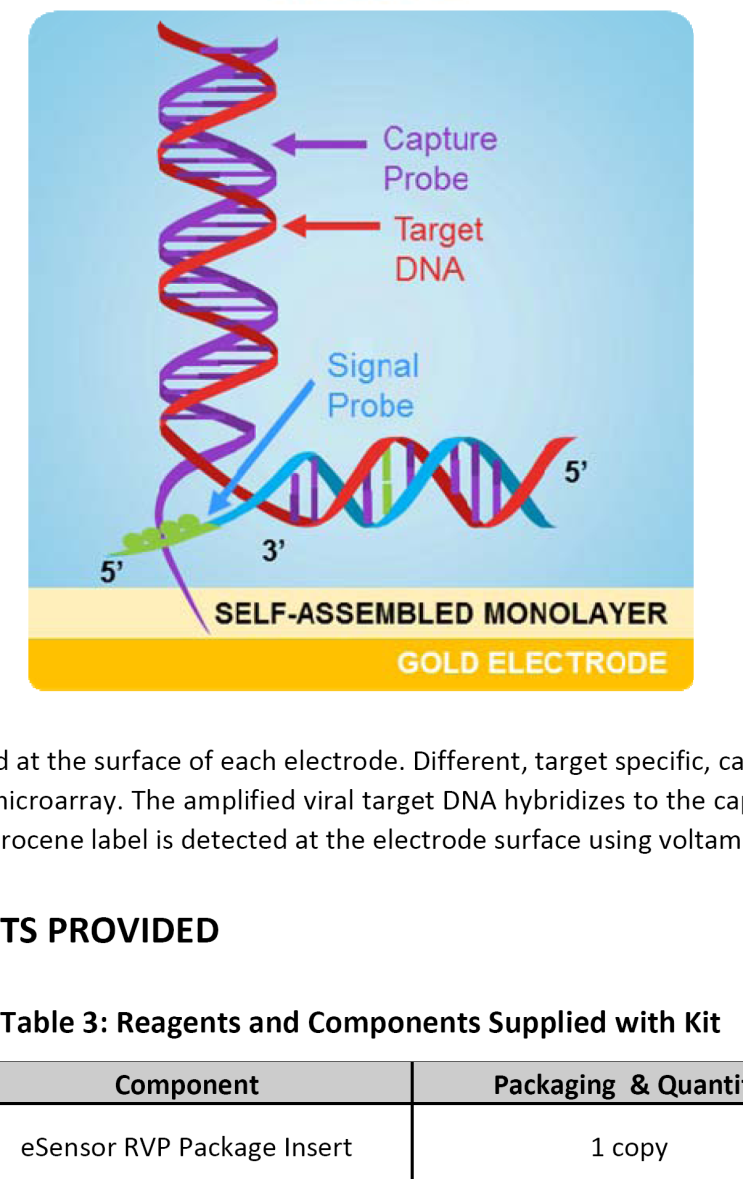 Additional virus detection available:
Parainfluenza Virus 4
Coronavirus 229E
Coronavirus NL63
Coronavirus HKU1
Coronavirus OC43
Influenza Example:Hemagglutination Inhibition Assay vs. Monogram Influenza Neutralization Assay
H
H
N
N
N
H
H
N
N
H
H
N
N
H
H
N
H
H
N
N
H
HIV Reporter Pseudovirions 
with HIV-1 Envelope or Influenza HA/NA
Patient HIV-1 env
Influenza HA and NA
gag
gag
luc
luc
pol
pol
Respiratory Virus Entry and nAB Assay:Influenza Example
HIV genomic luc vector
HEK-293 Cells
Flu HA and NA expression vectors
HA
NA
Transfection
HEK-293 Cells
TMPRSS2 expression vector
Neut (-)
T2
Infection
Incubation with 
antibodies or 
plasma
Neut (+)
pre-immune sera
week 10 immune sera
week 14 immune sera
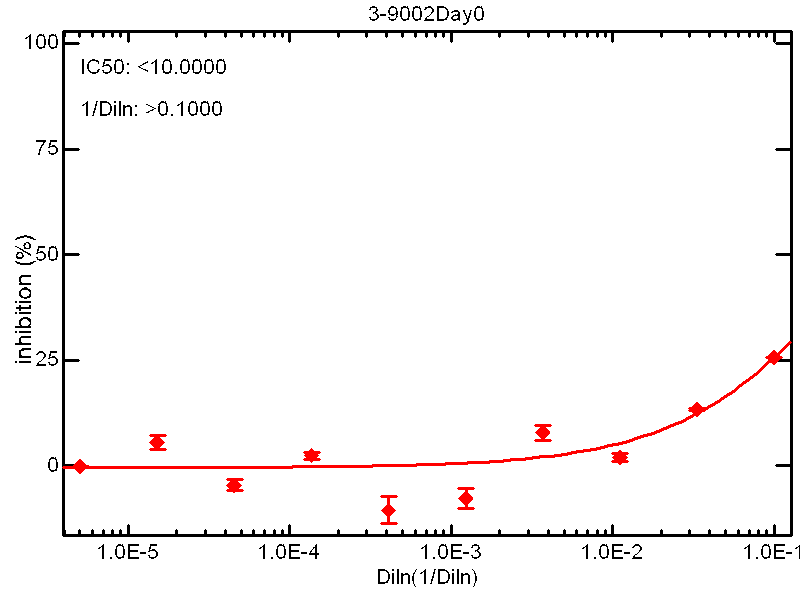 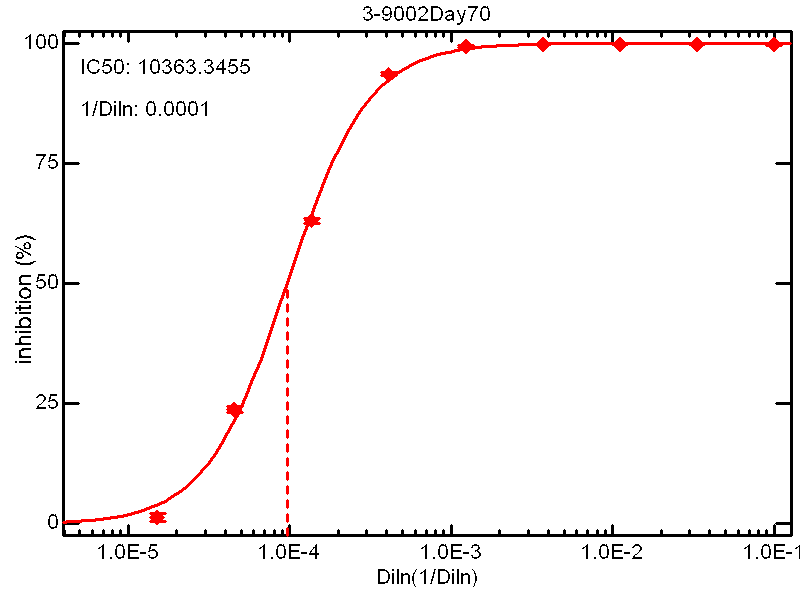 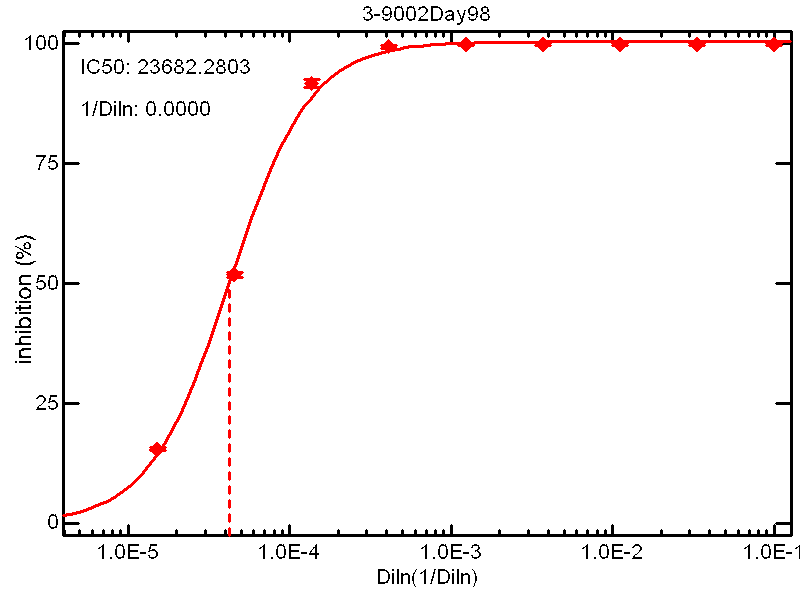 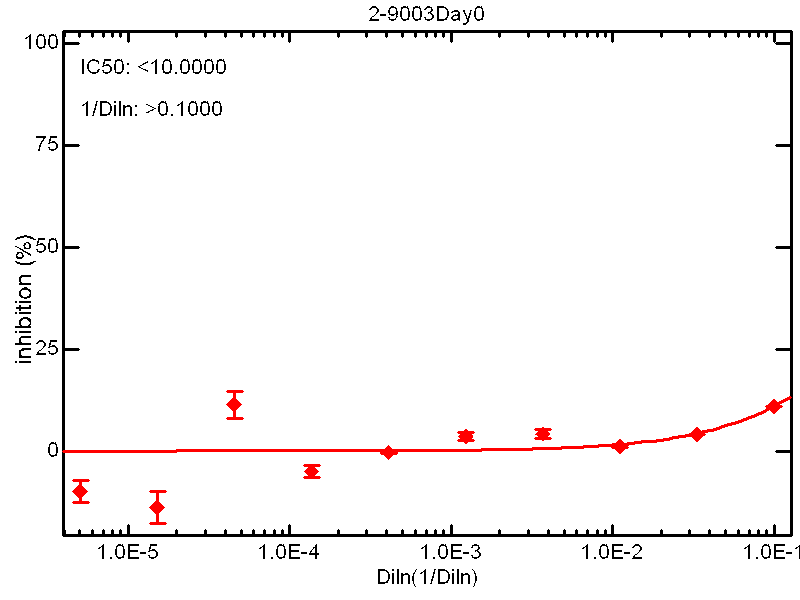 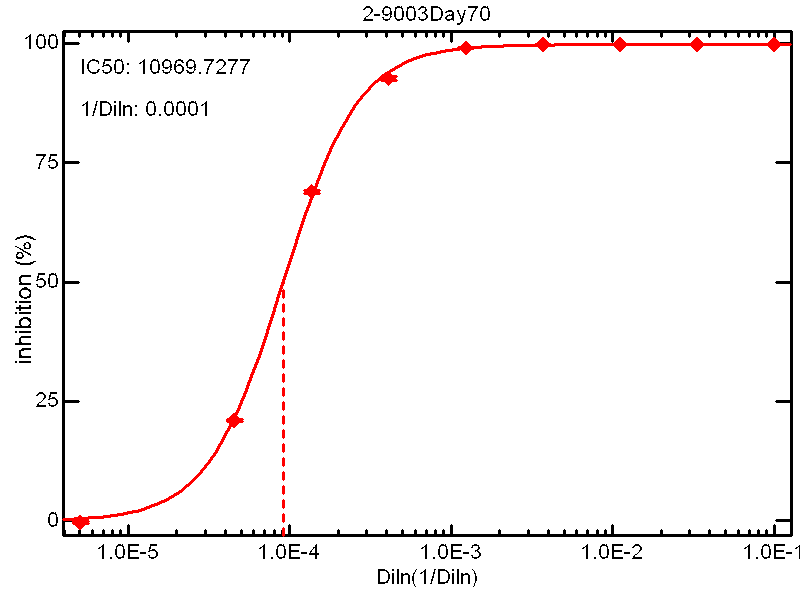 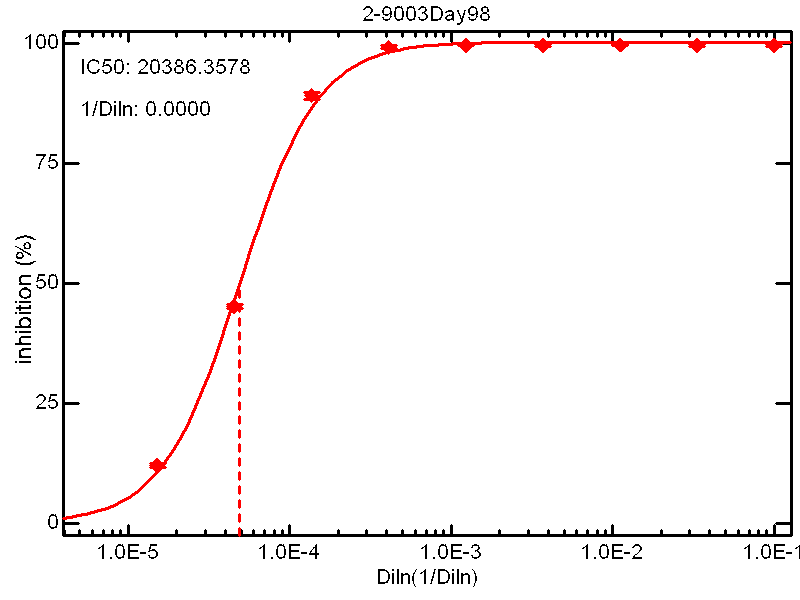 Representative Anti-HA Antibody Inhibition Curves (Rabbit Sera)
Virus 1
Virus 2
Contact Information
For more information on these and other Monogram Services, please contact:

Andrew Gale
Senior Director, Business Development
galea@labcorp.com